Поговорим оправильной осанке
Выполнили учащиеся
1 класса «Б»
МОУ «СОШ № 4
г. Ершова»
Что такое осанка?
Осанка - это правильное      положение тела при стоянии, сидении, ходьбе, выполнении различных работ.
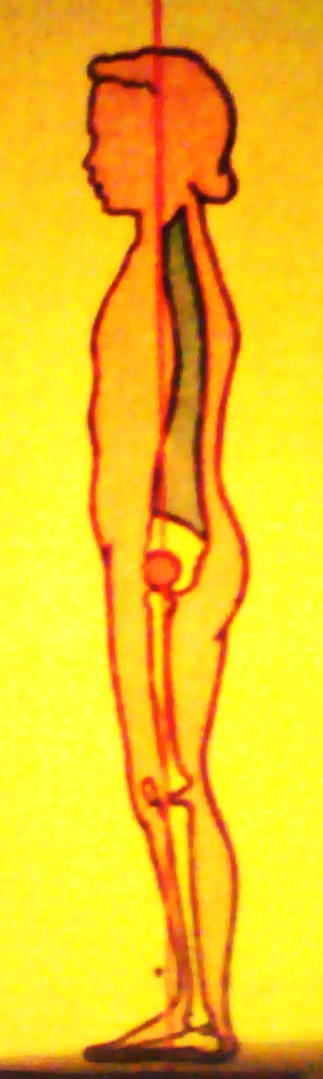 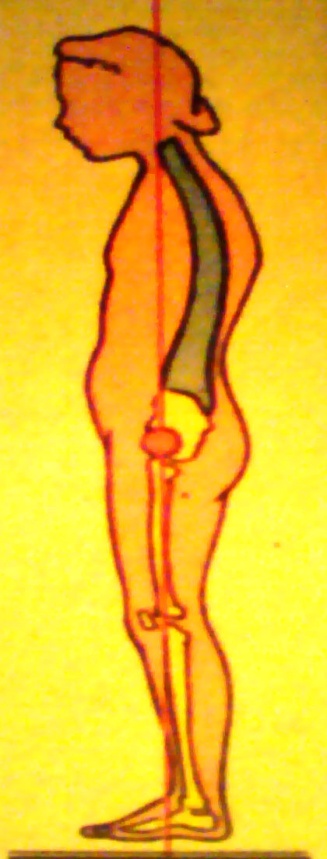 Почему нужна правильная осанка?
Кости  ребенка очень гибкие,
                     вот почему надо следить за             осанкой при ходьбе и сидя за партой.
Если это не соблюдать – позвоночник искривляется.
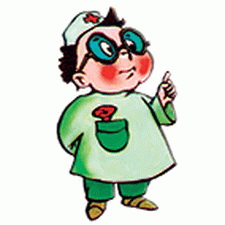 От чего портится осанка?
Осанка портится от неправильной посадки за партой или дома во время приготовления  уроков.
Грудная клетка сдавливается если                             сидеть согнувшись за партой.
Позвоночник искривляется.
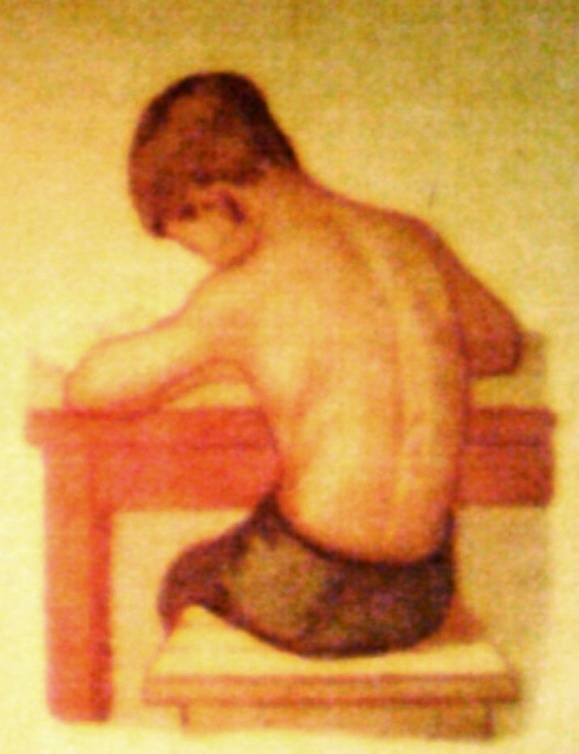 Как проверить правильность своей осанки
Встаньте к стене, плотно прижав пятки вместе, таз, спину и голову, не сгибаясь.
   Попросите своего товарища просунуть плашмя кисть руки между вашей спиной и стенкой на уровне пояса. Если кисть проходит, легко касаясь спины и стенки – у вас правильная осанка, если кисть проходит с трудом или не проходит – вы сутулы, у вас неправильная осанка.
Неправильная осанка
и походка причиняют большой вред здоровью:

Человек становится хилым, 
затрудняется дыхание
Усложняется работа сердца.
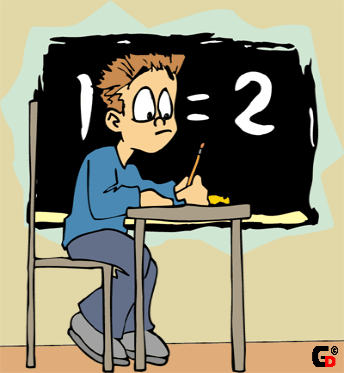 Правила посадки.
Сидеть прямо, голову слегка наклоняйте вперёд, но не опускайте низко.
Не упирайтесь грудью в край стола:                                                              между столом и грудью должна свободно                                           проходить кисть руки.
Чтобы меньше уставать, опирайтесь                                                            на спинку сиденья.
Обе ноги ставьте на пол всей подошвой,                                                                                         а не только носками или пятками.
Обе руки кладите на стол так, чтобы они                                                            свободно лежали; плечи держите на одной                                                         высоте.
Когда слушаете учителя, можете слегка откинуться на спинку стула и заложить руки за спину.
Искривлению позвоночника способствует форма и перегрузка школьного портфеля.
Школьный портфель должен  иметь форму рюкзака с двумя лямками и жёсткой спинкой.
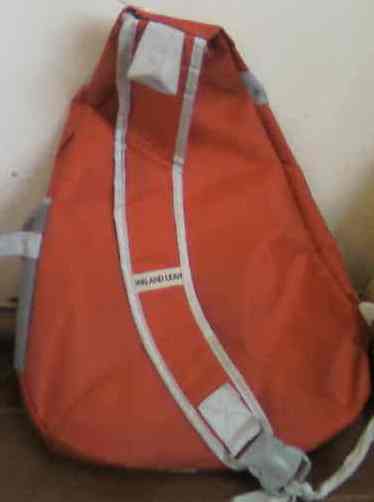 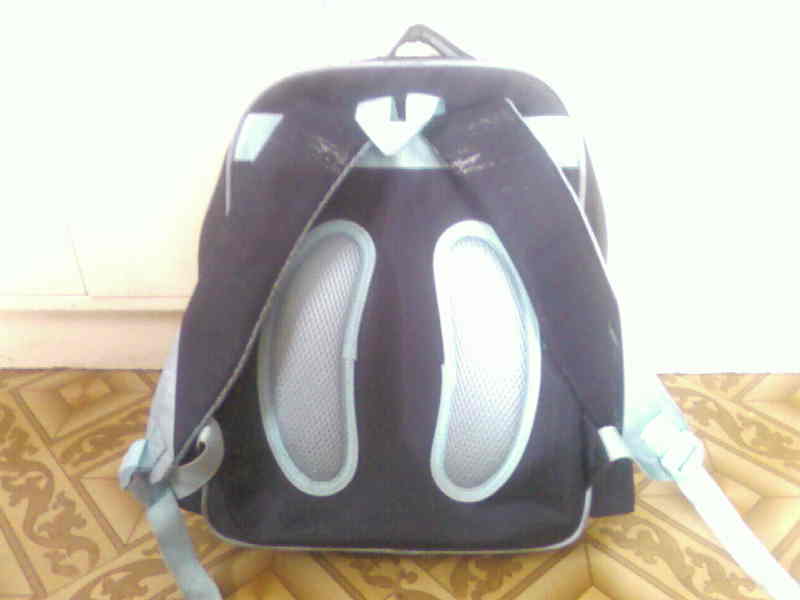 Мы провели взвешивание рюкзаков. Масса одного рюкзака составила от 1 кг 400 г до 2 кг 800 г.
В нашем классе вес учащихся составляет от 20 кг 600 г до 42 кг 300 г.
Вес рюкзаков соответствует норме, так как вес портфеля ученика начальной школы не должен превышать 15% от его веса или не более трёх килограммов.
«…Чтобы быть здоровым, 

нужны собственные усилия, 

постоянные и значительные, 

заменить их нельзя ничем»   

(Академик Н.М.Амосов.)
Соблюдай эти правила:
Сон на жесткой постели;   
Правильное питание;
Постоянная двигательная активность,  занятия физическими упражнениями;
Отказ от таких вредных привычек, как стояние на одной ноге, неправильное положение тела во время сидения ;
Контроль за правильной нагрузкой на позвоночник при ношении рюкзаков.
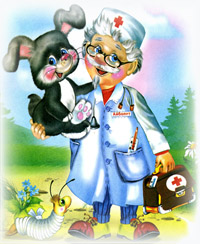 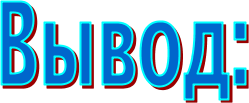 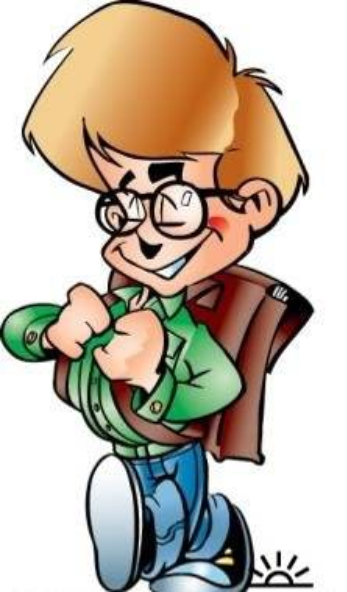 Наше здоровье зависит от походки и осанки!
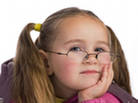 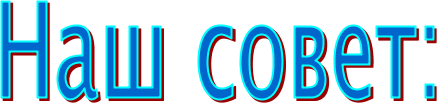 Когда мама или учитель говорят тебе – «выпрями спинку» -выпрямись!
Следите
          за
       своей
     осанкой !